FRUITS AND VEGETABLES!
What types of fruits are there?
What types of vegetables are there?
Which ones are your favorites?
Where do they grow?
GARDENS!
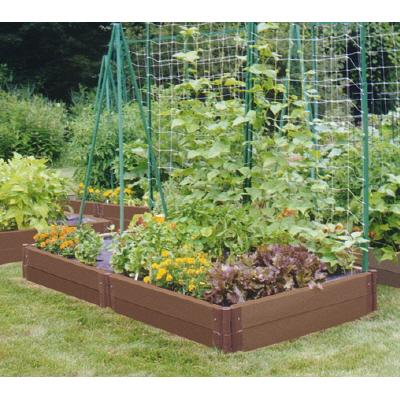 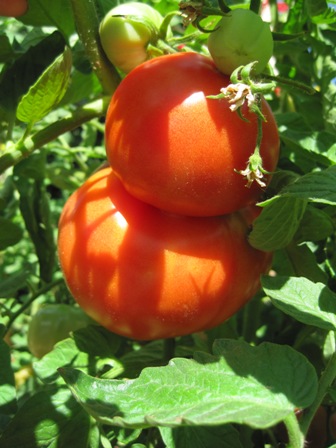 What we are going to do…
Fruit and Vegetable Prints